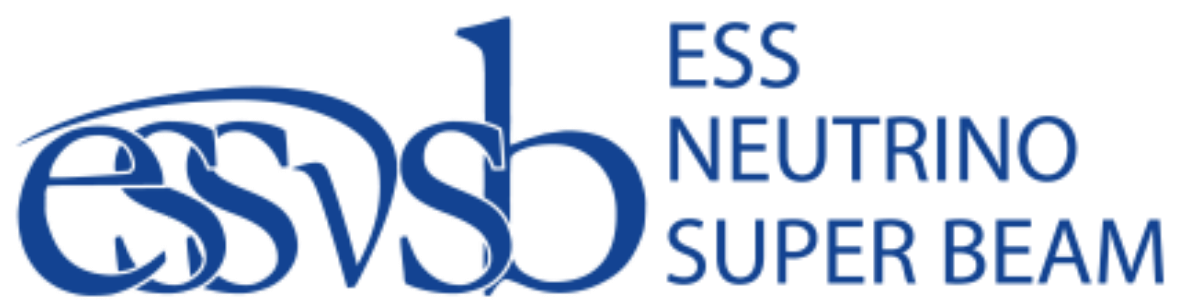 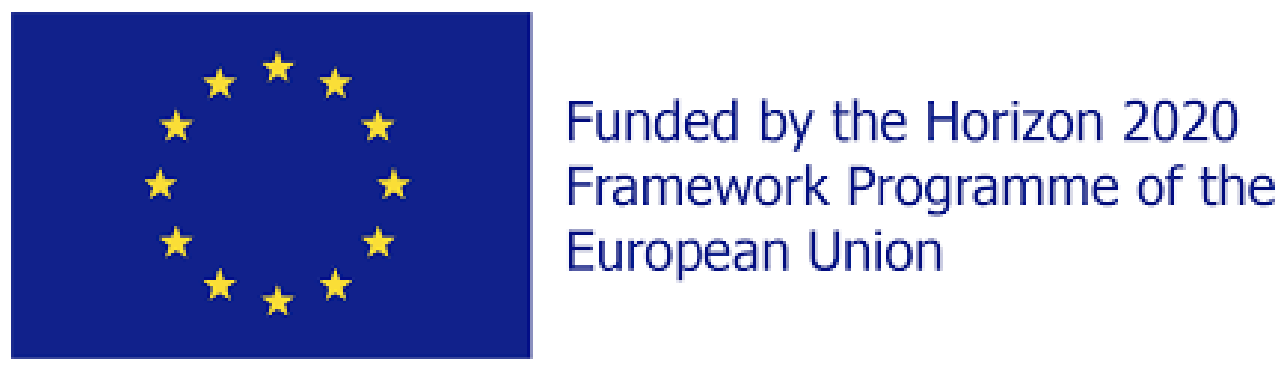 Physics potential of the ESSnSB
Mattias Blennow
KTH Physics
@ PPNT 2019, Uppsala, Sweden
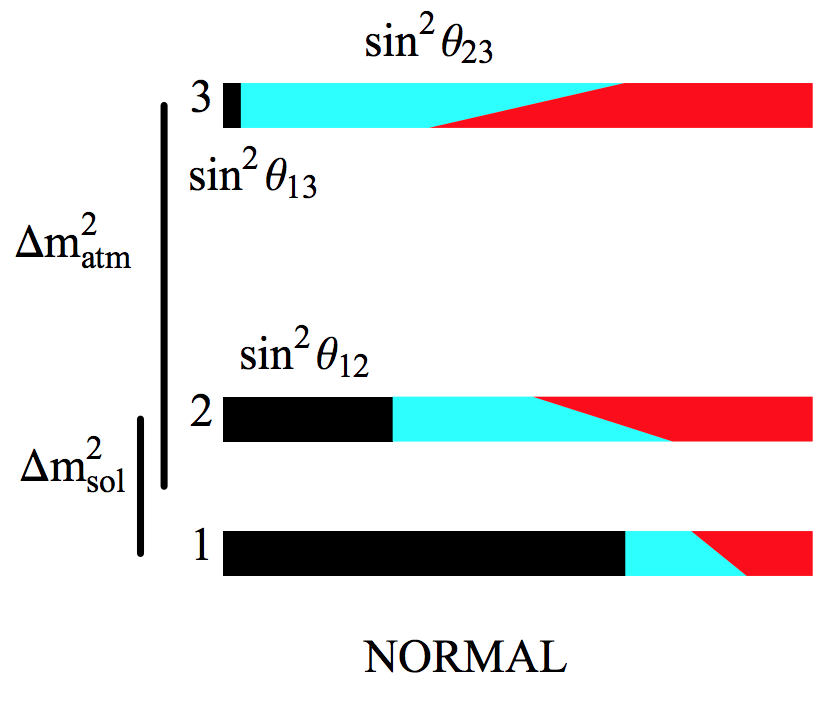 Physics goals
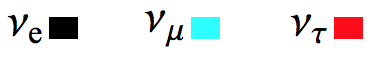 Establish (bounds on) CP violation in the lepton sector

Neutrino mass hierarchy

Investigate new physics in the neutrino sector

Other goals
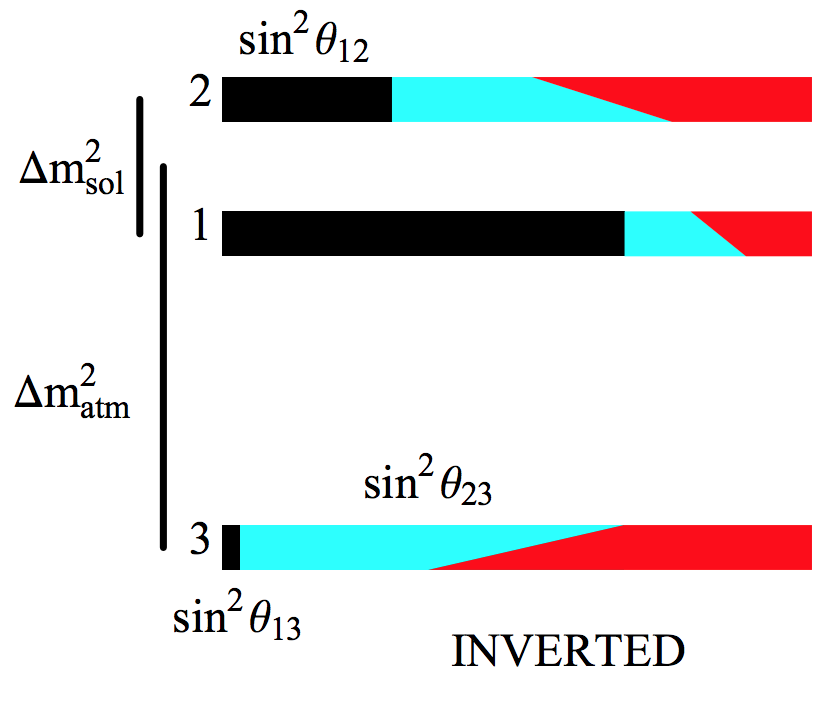 Mena, Parke, Phys.Rev. D69 (2004) 117301
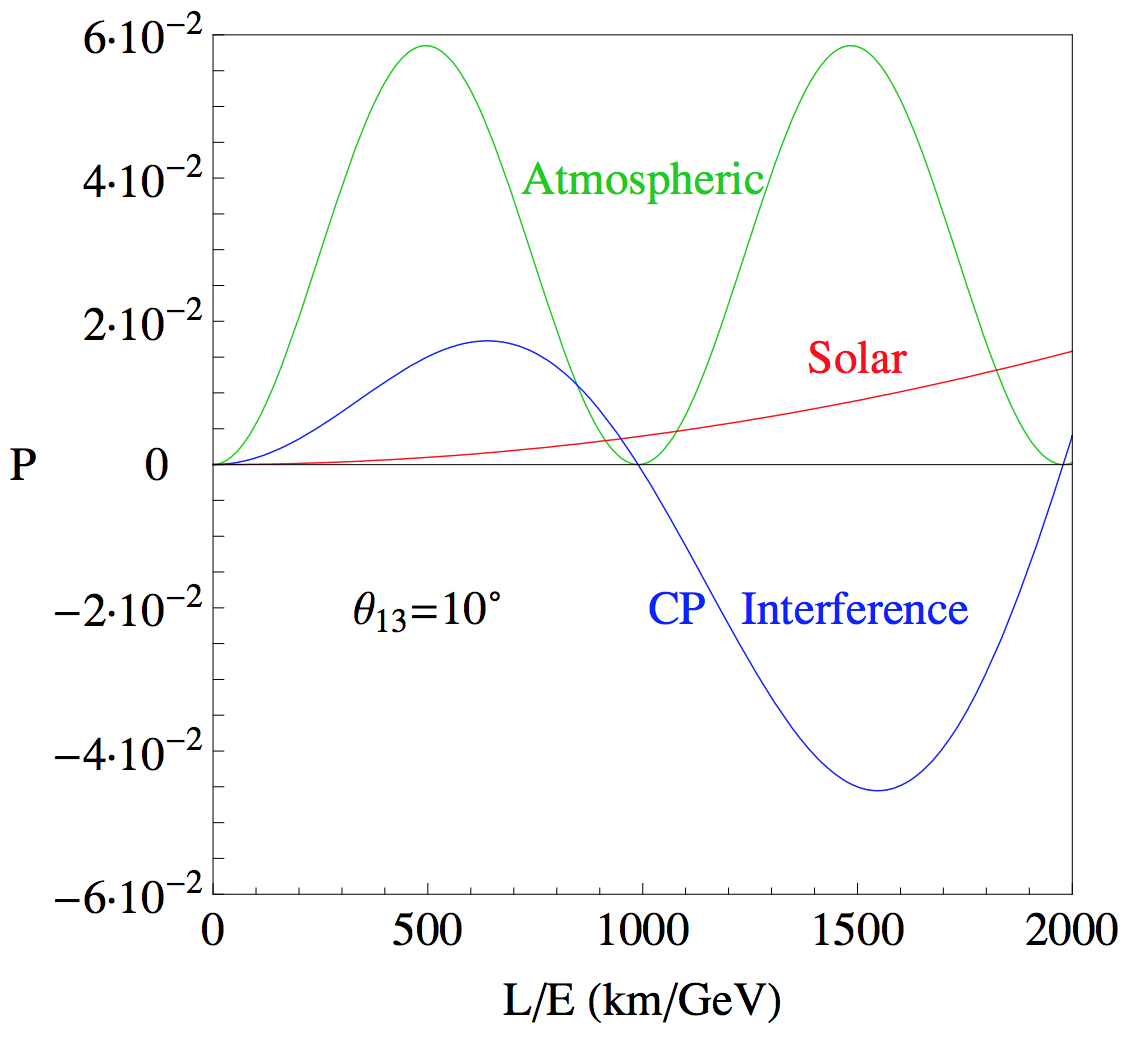 CP violation mainly through interference
Requires similar amplitude of different frequency oscillations

Atmospheric

Solar
Coloma, Fernandez Martinez, JHEP 1204 (2012) 089
Base setup and assumptions
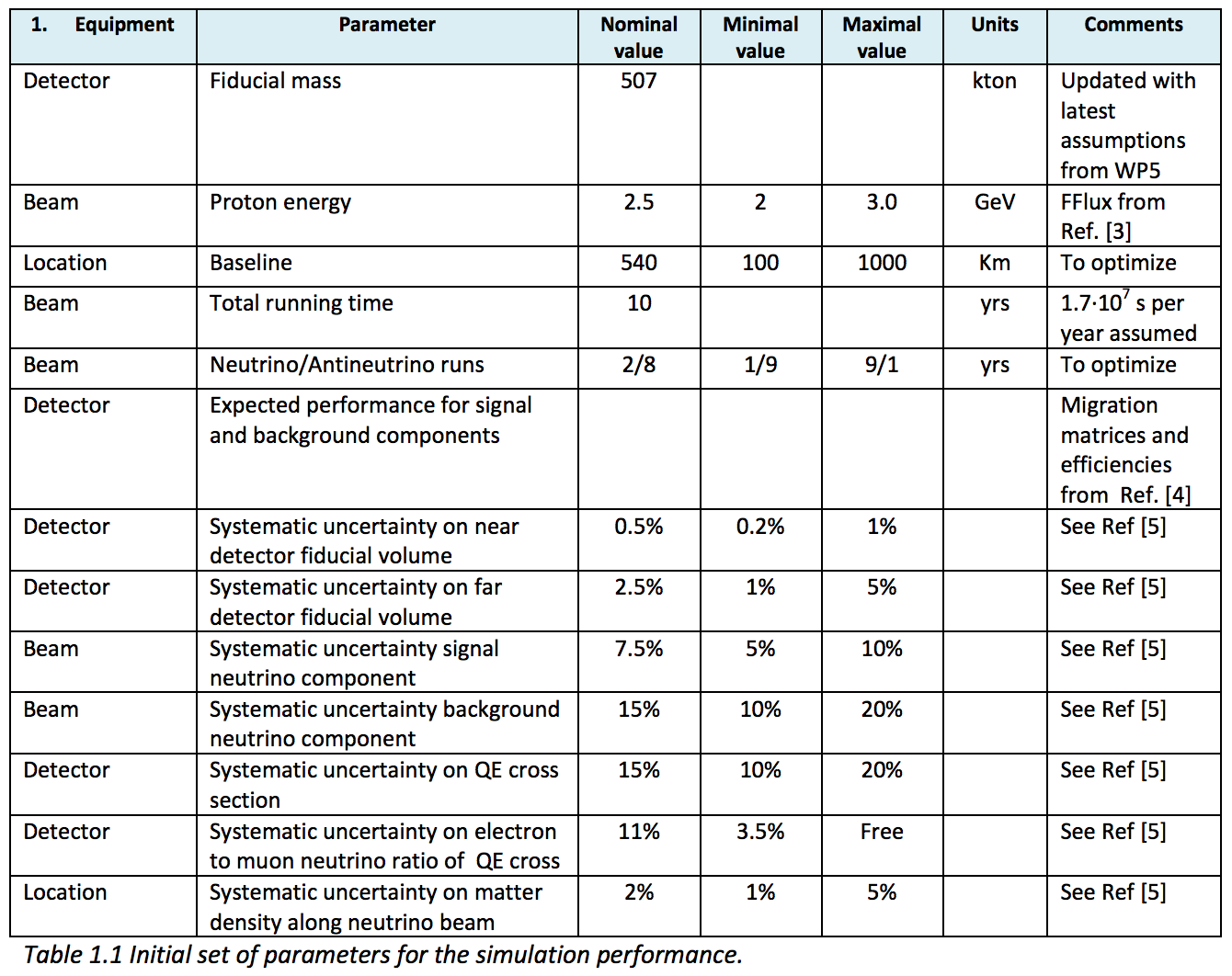 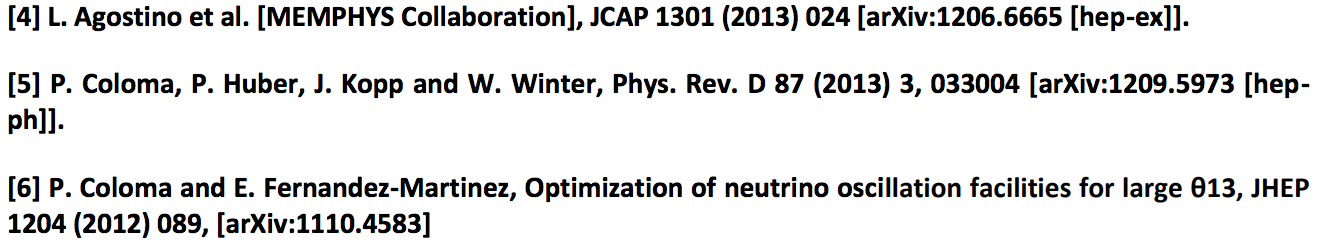 ESSnuSB WP6, Deliverable 6.1
Performance of the beam experiment
CP violation
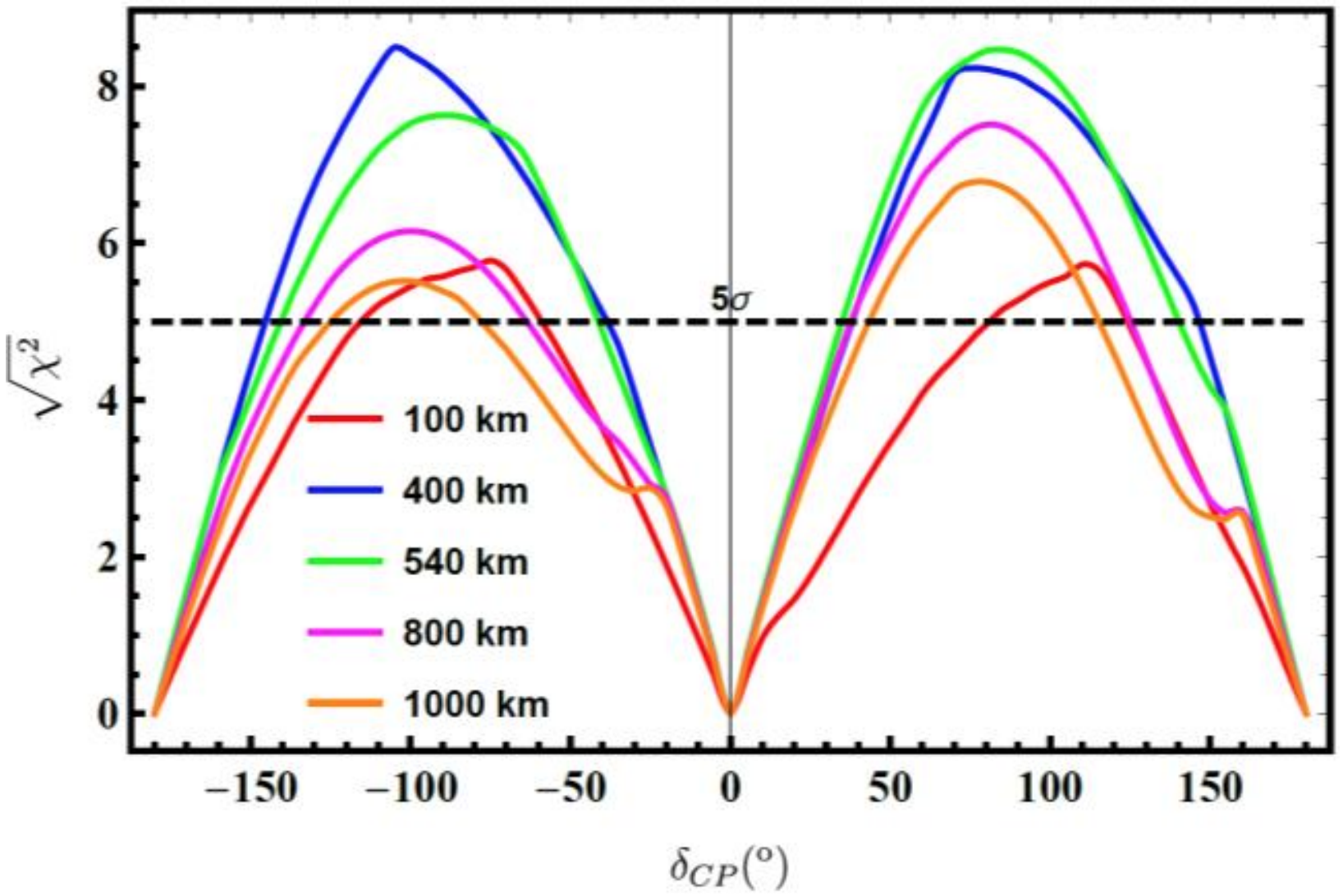 ESSnuSB WP6, Deliverable 6.1
CP precision
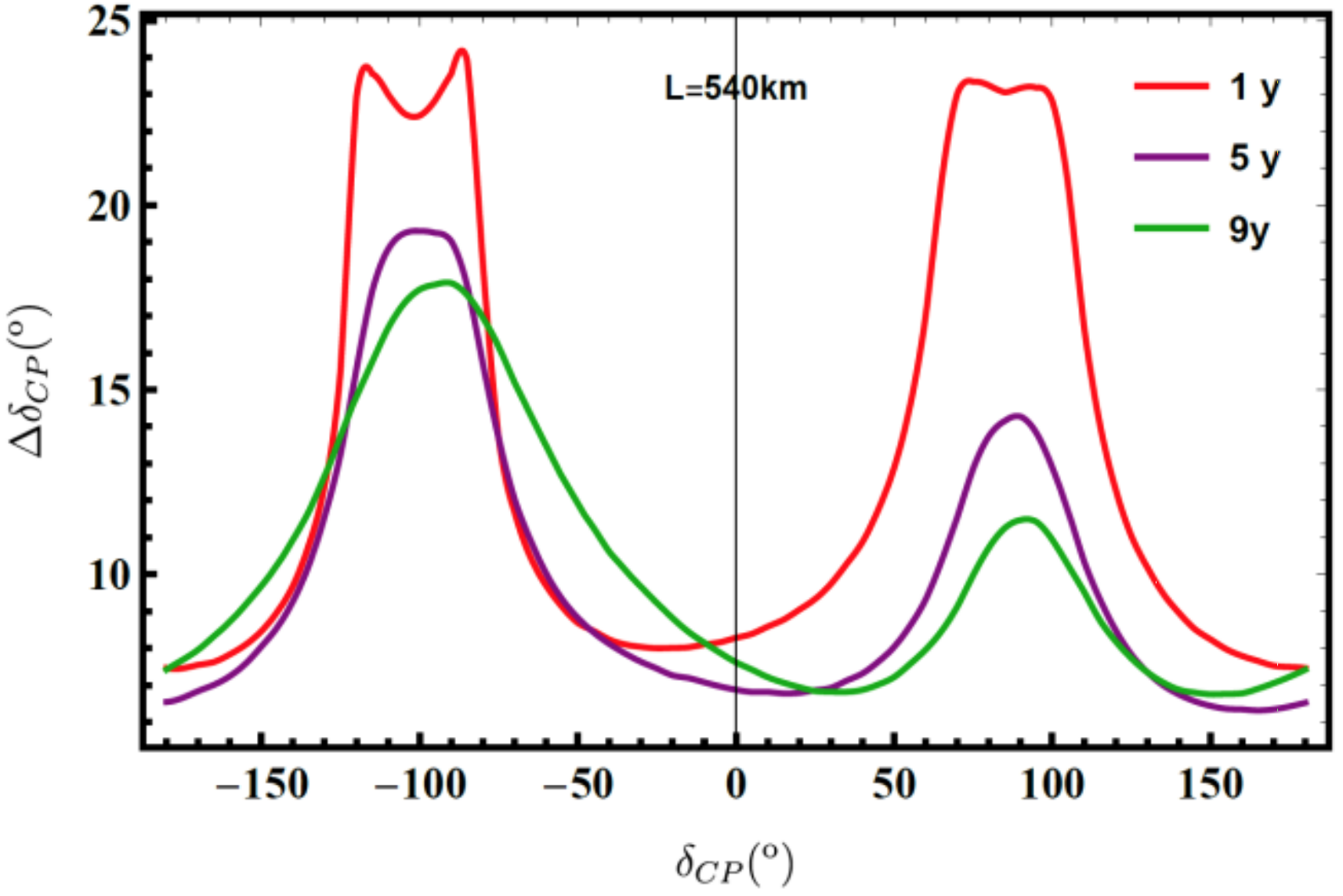 ESSnuSB WP6, Deliverable 6.1
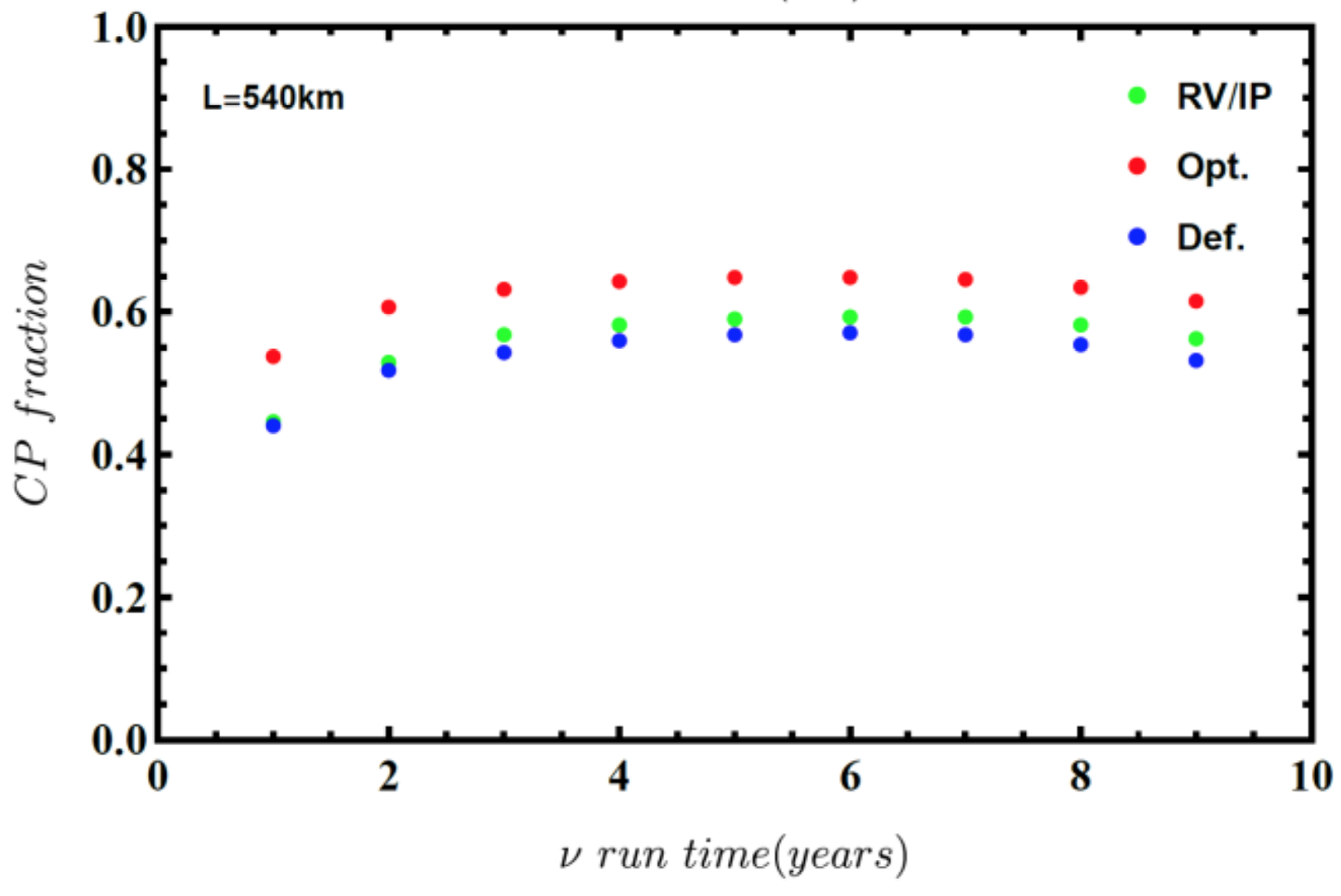 ESSnuSB WP6, Deliverable 6.1
The impact of systematic errors
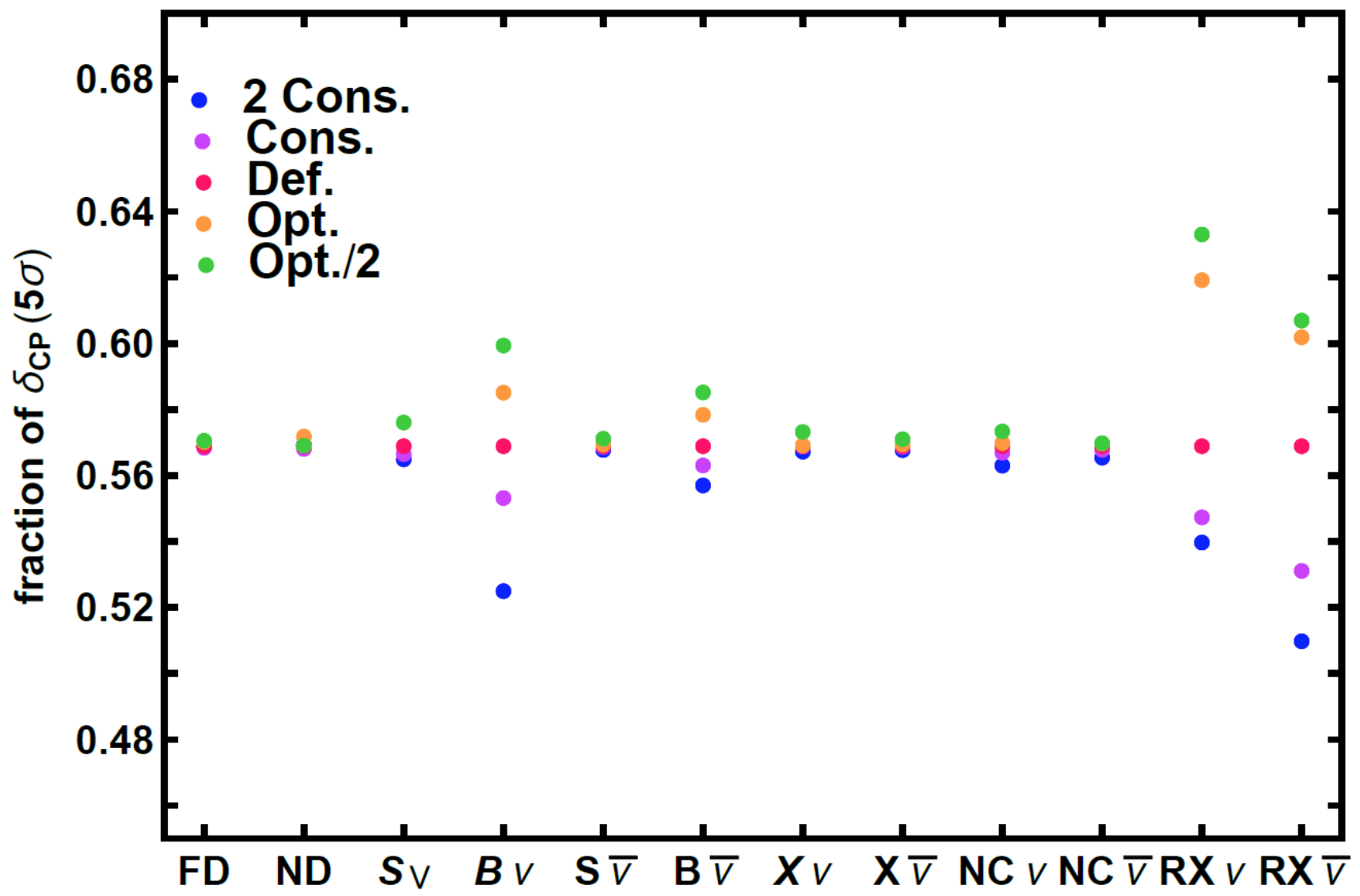 ESSnuSB WP6, Deliverable 6.1
Comparisons to T2HK
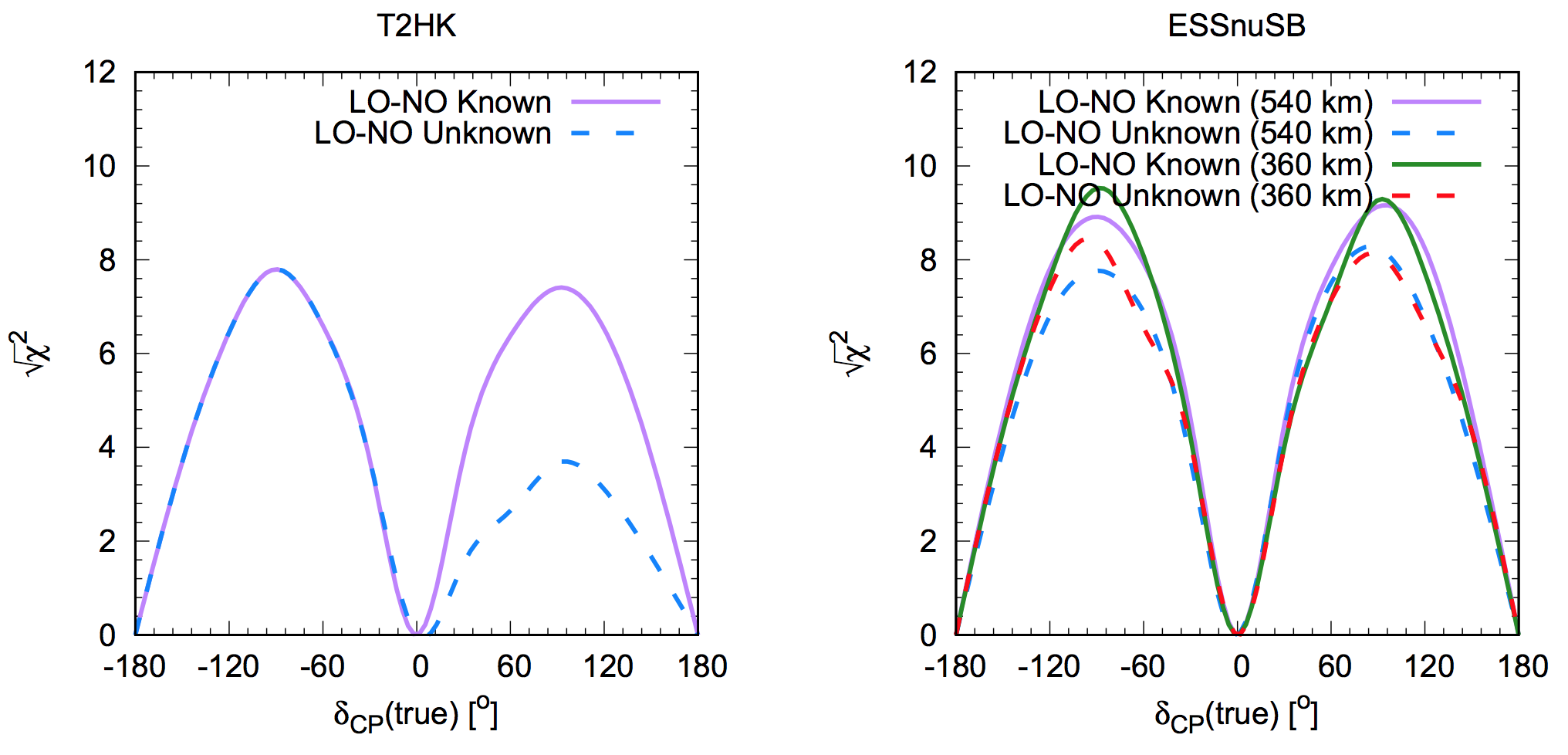 Ghosh, Ohlsson, arXiv:1906.05779
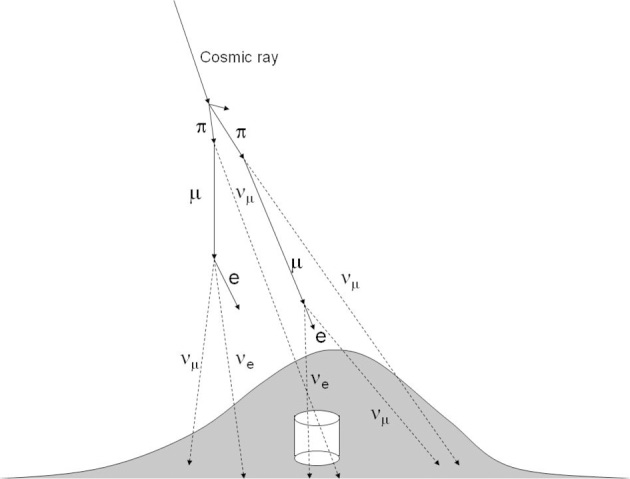 Adding atmospheric neutrino data
Kajita, Proceedings of the Japan Academy, Series B
Mass hierarchy
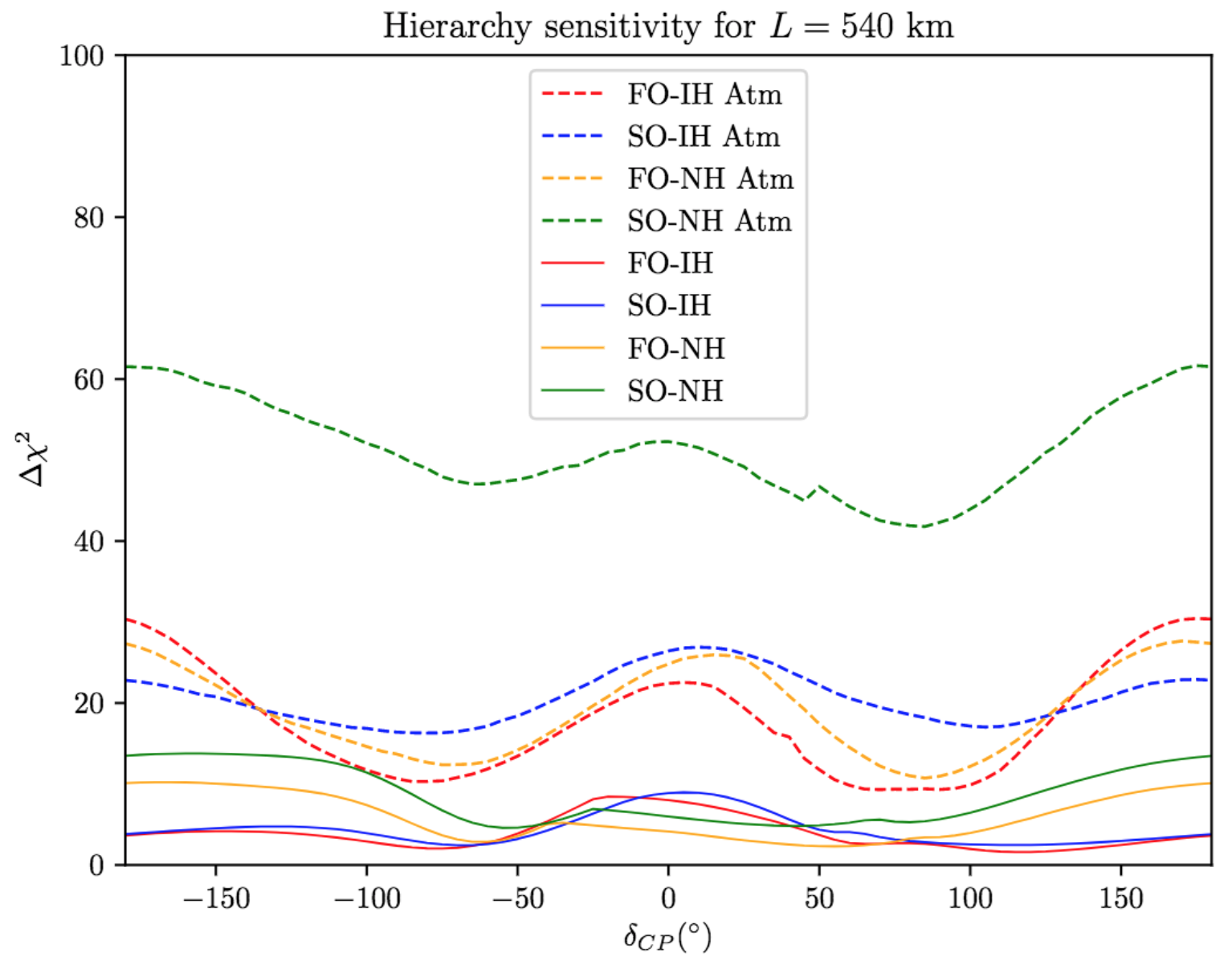 ESSnSB WP6
PRELIMINARY
Courtesy of S. Rosauro
Octant sensitivity
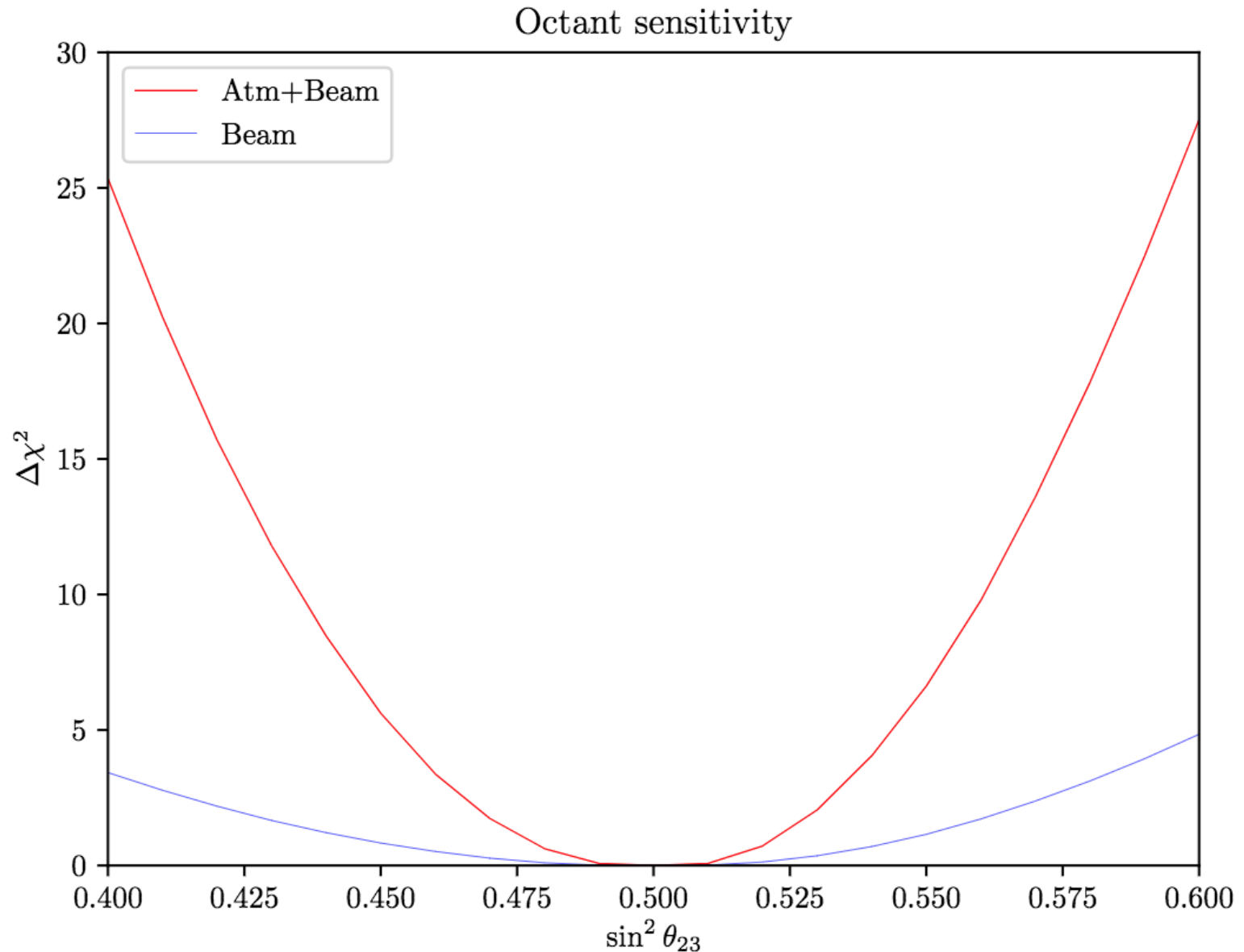 ESSnSB WP6
PRELIMINARY
Courtesy of S. Rosauro
Current best-fit
CP sensitivity
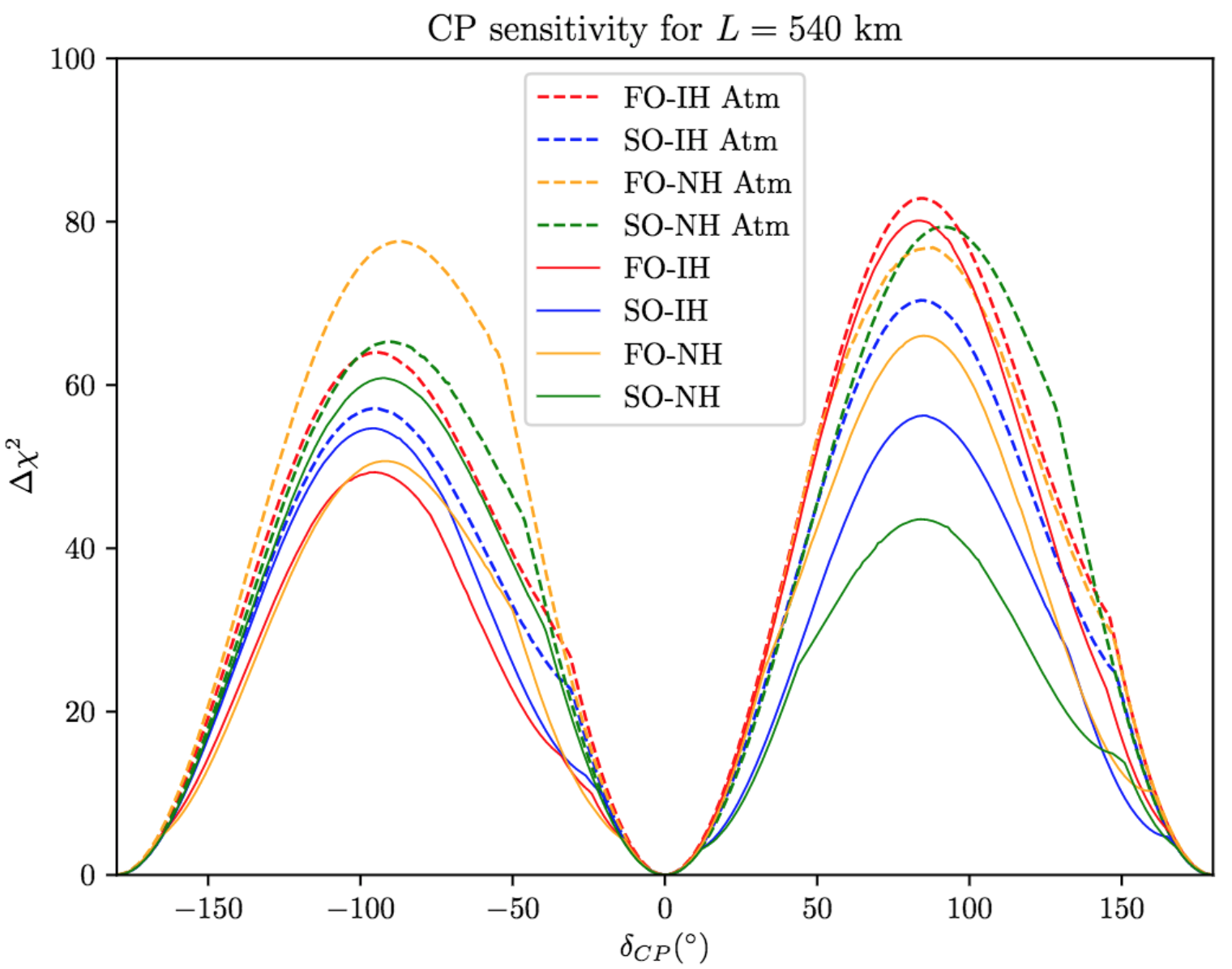 ESSnSB WP6
PRELIMINARY
Courtesy of S. Rosauro
CP precision @ 540 km
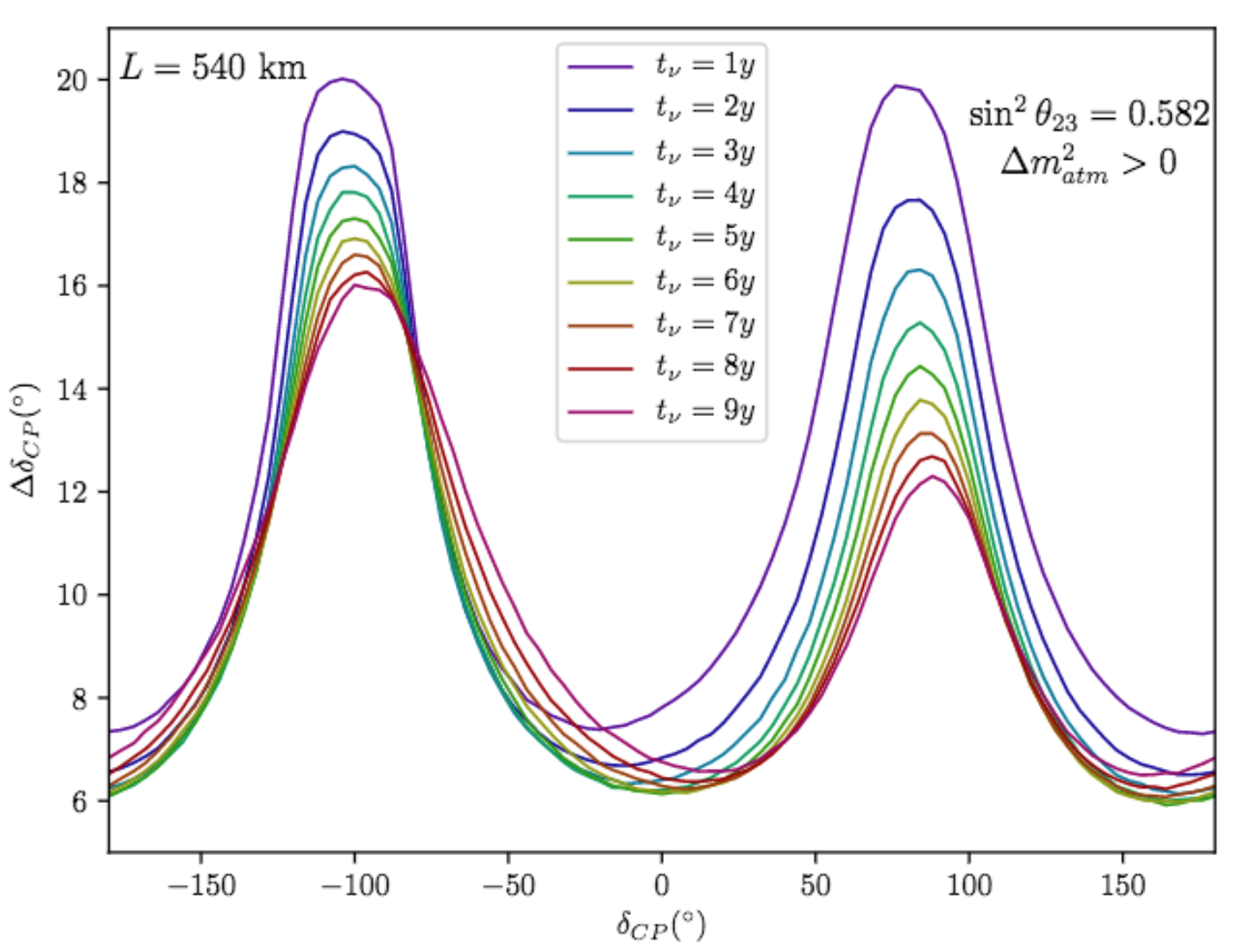 ESSnSB WP6
PRELIMINARY
Courtesy of S. Rosauro
CP precision @ 360 km
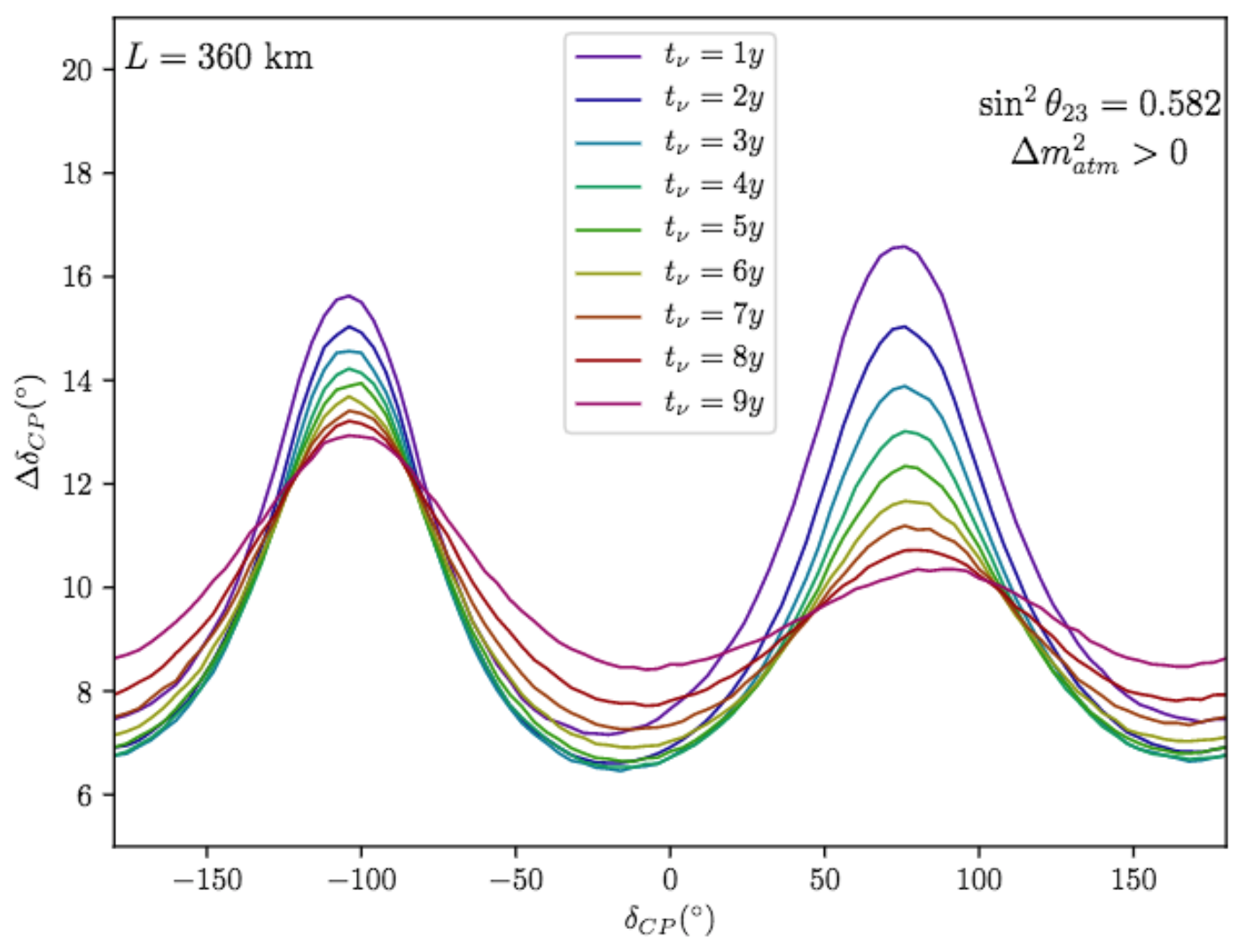 ESSnSB WP6
PRELIMINARY
Courtesy of S. Rosauro
New physics scenarios
A number of new physics scenarios are being/will be investigated

Non-standard neutrino interactions (NSI)

Light sterile neutrinos

Neutrino mass model discrimination
Non-standard neutrino interactions (NSI)
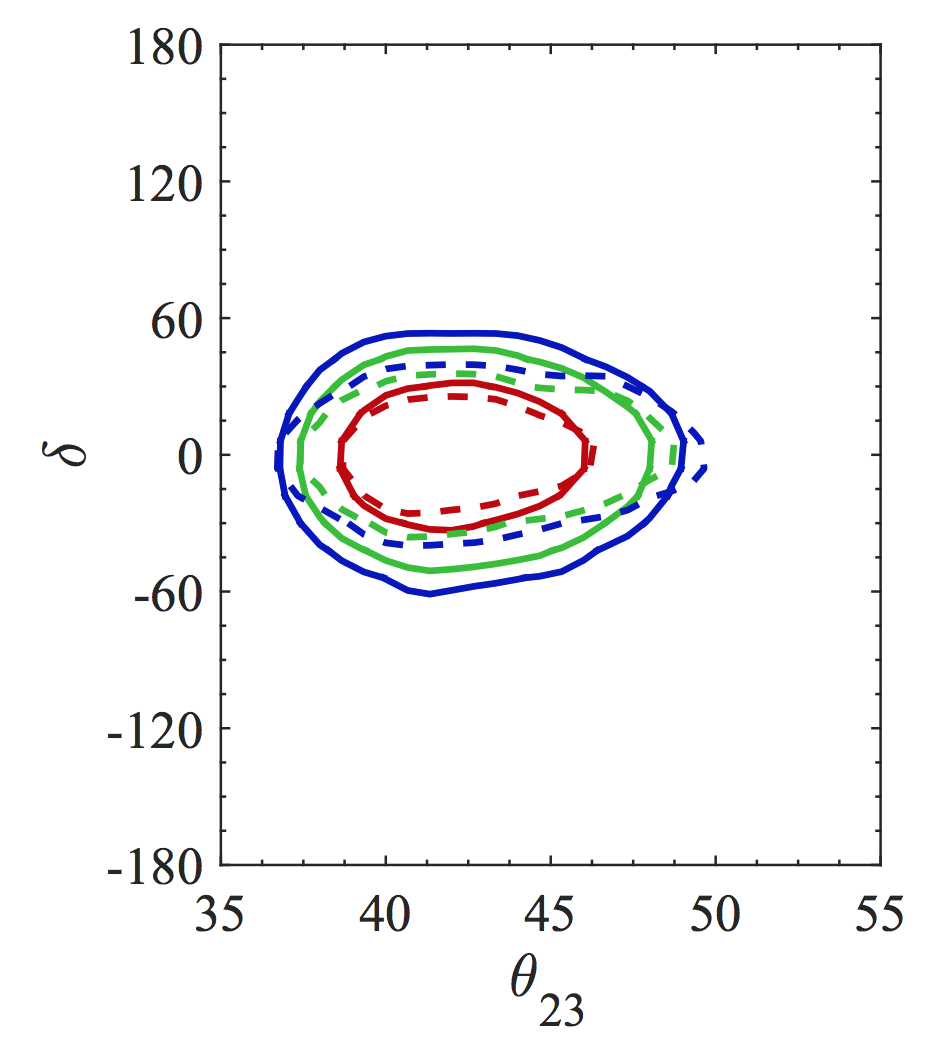 Effects of NSI on standard measurements

Sensitivity to NSI

Current bounds on NSI strong enough to limit impact
MB, Choubey, Ohlsson, Raut, arXiv:1507.02868
Sterile neutrinos
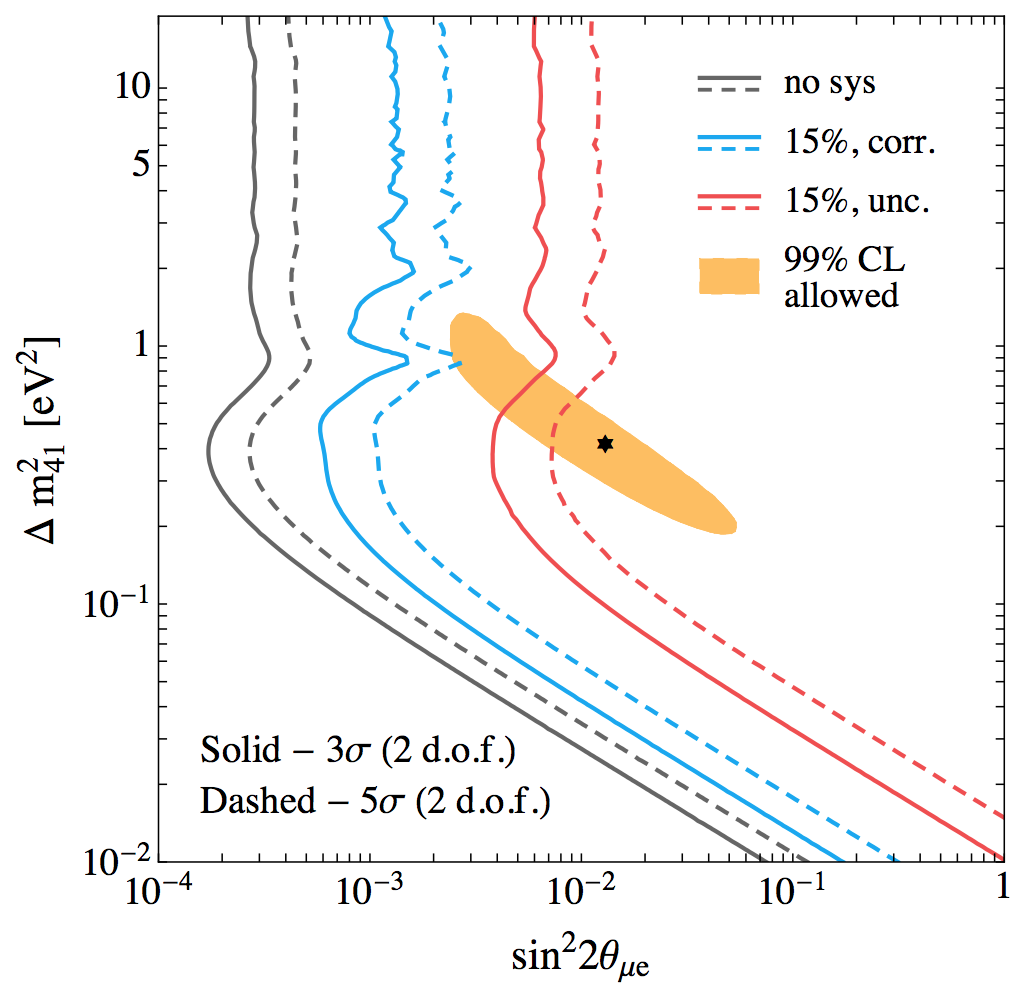 A sterile neutrino with mass splitting of order 1 eV2
Oscillation pattern in near detector around 1 km
Currently under investigation by the physics reach WP (WP6)
MB, Coloma, Fernandez-Martinez, arXiv:1407.1317
Other physics
Summary
The ESSnSB aim is to measure the leptonic CP phase with good precision
Second oscillation maximum
Degeneracies (sufficiently) solved by atmospheric neutrino sample
Running time in nu/anti-nu can be adapted to hints from earlier experiments without significantly affecting CP-discovery potential
Robust to systematic errors
An extensive program related to the far detector possible
Several avenues for investigating new physics